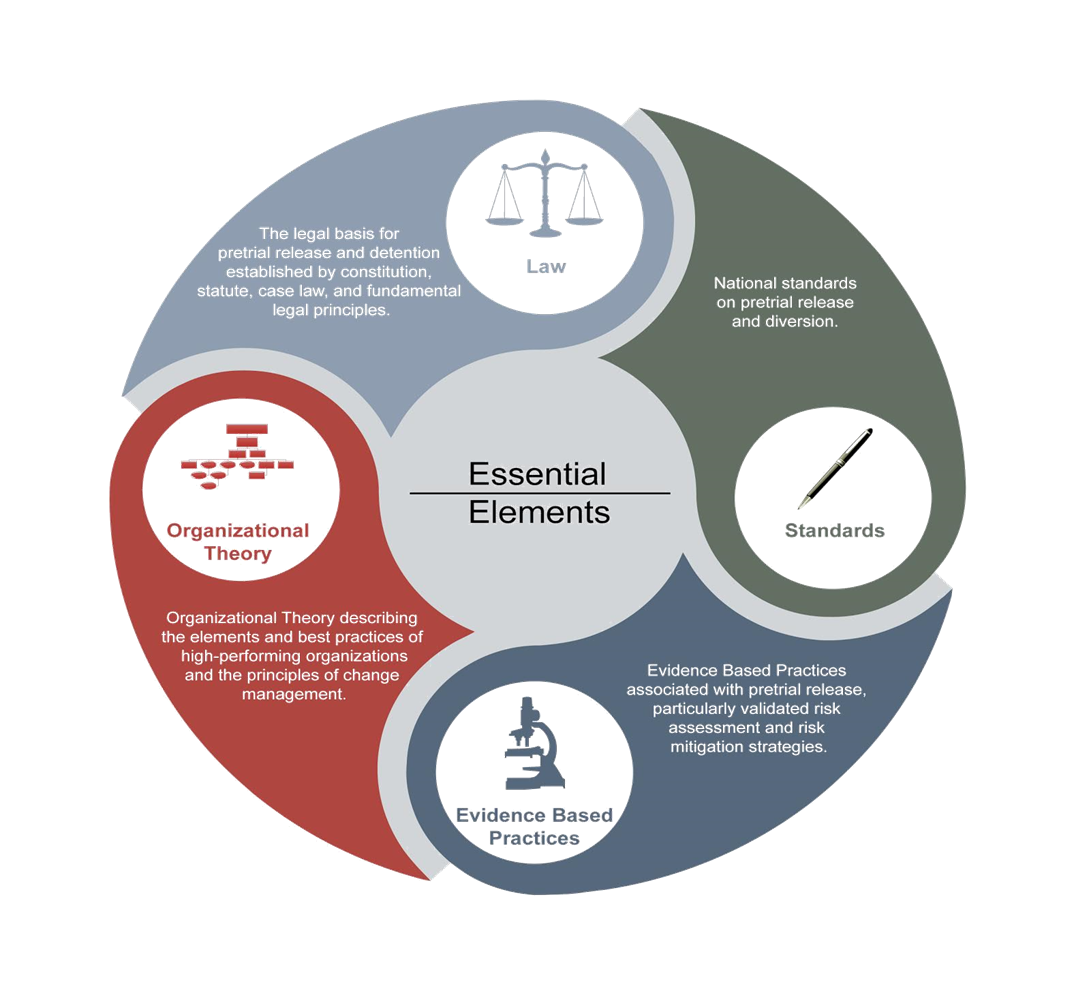 Essential Elements of a Highly Functioning Pretrial Justice SystemDaniela ImigNick Sayner
Overview
Introduction
Pretrial Justice System Framework and Goals
Legal Framework
Essential Elements
Primary Source
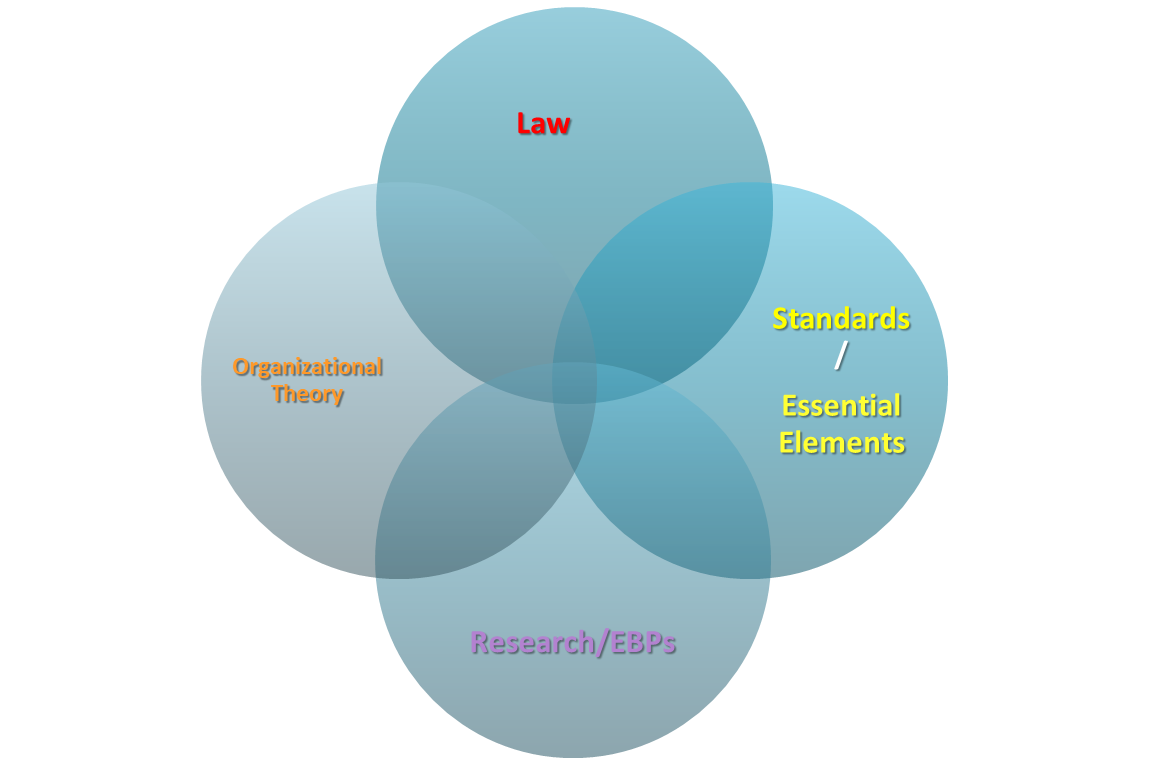 Pretrial Justice System Goals
To reasonably assure Community Safety 
To reasonably assure Court Appearance 
Maximize Release for release eligible defendants
Provide legally permissible detention for truly risky defendants

Remember the 3 M’s:
Maximize Release
Maximize Appearance
Maximize Safety
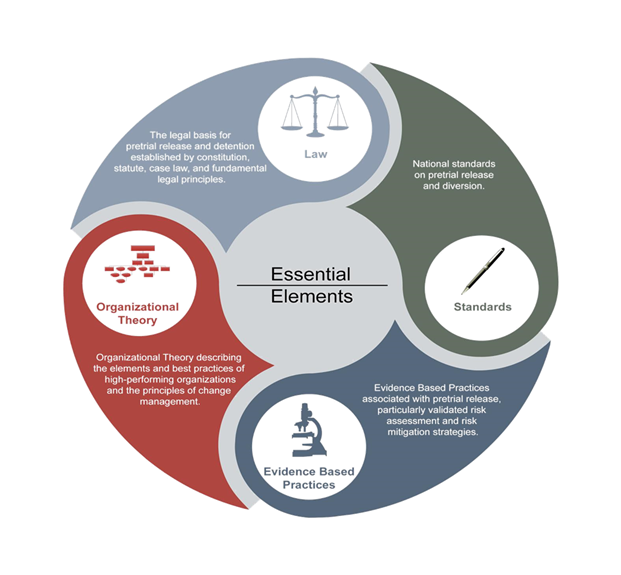 Legal Framework
Infrastructure to Support a High Functioning Pretrial Justice System
Legal Structure to Support the Purpose of Bail

Develop all components of a High Functioning Pretrial Justice System

Dedicated Pretrial Services Agency

System Stakeholders Support Adaptive Change
Legal Principles: Bail
Bail is a process of release (Stack v. Boyle)

Bail is not money (Federal Definition)

The purpose of bail is to release

The purpose of “no bail” is to detain
Legal Principles: The Foundation
Presumption of Innocence
Right to Bail
“In our society, liberty is the norm, and detention prior to trial or without trial is the carefully limited exception.”  (US v. Salerno)
Due Process
Equal Protection
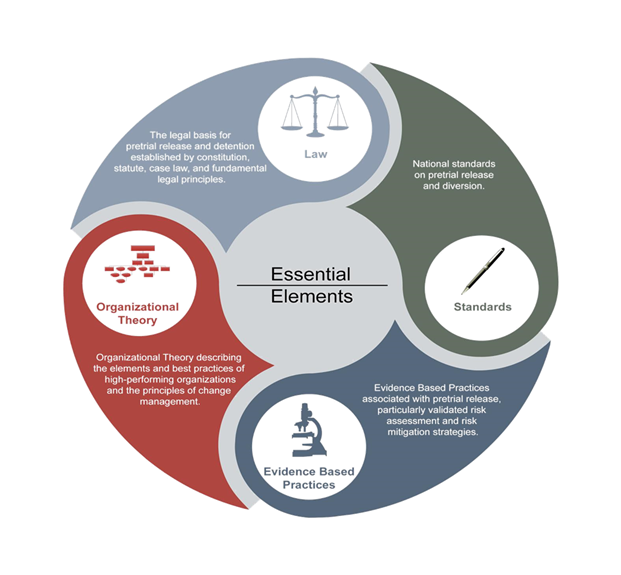 Essential Elements
1. Pretrial release and detention decisions are based on risk
Maximize

Appearance

Public Safety

Release
What does Pretrial Risk Look Like?
LJAF Research, 2013 / Justice Center Research, 2018Recidivism Correlated with Days in Jail
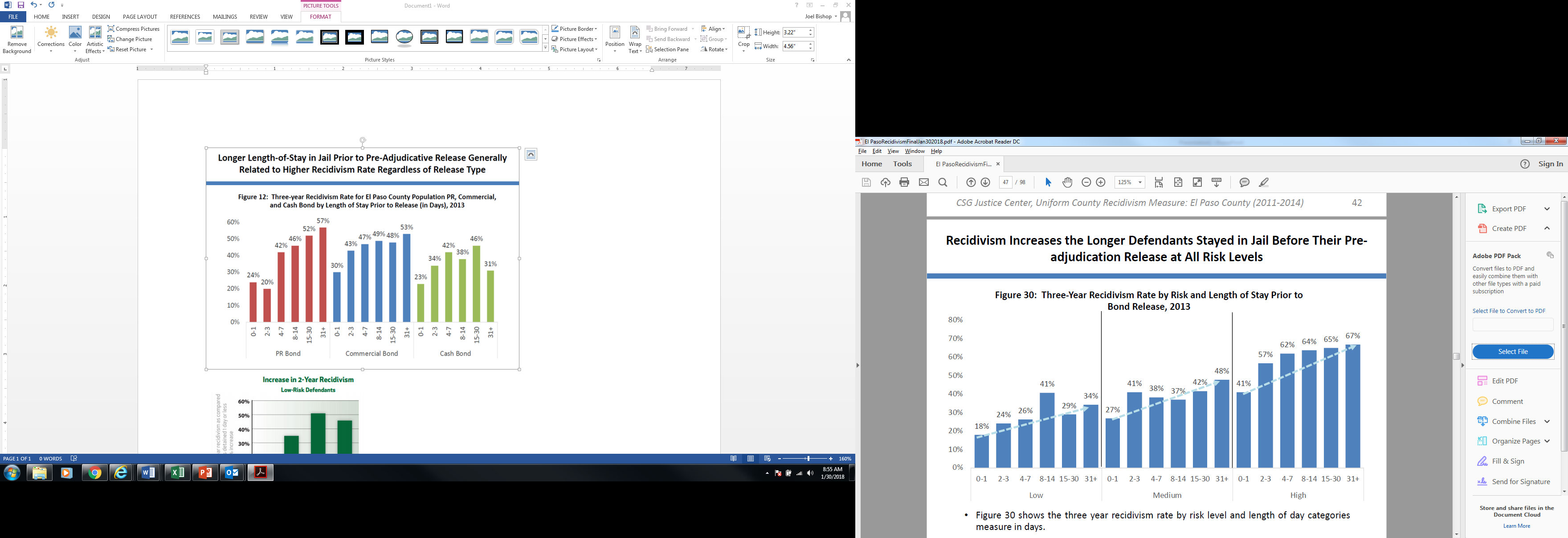 3-Year Recidivism
Low Risk Defendants
[Speaker Notes: Post-adjudication recidivism.]
El Paso, Tx
2. Release options following arrest
Citation in lieu of arrest

Pre-arraignment release screening

Diversion to non-criminal options
3. Delegated Release Authority
Early- Pre-Arraignment

Limited

Risk Based vs. Money Based
4. Statutory presumption of nonfinancial release
Maximize Release

Availability of preventative detention
5. Speedy prosecutorial case screening
6.  Defense counsel at initial appearance
Options for Diversion

No Charge
Meaningful Initial Appearance
7. Dedicated Pretrial Services Agency
Function and Resources needed to support the judges release or detention decision
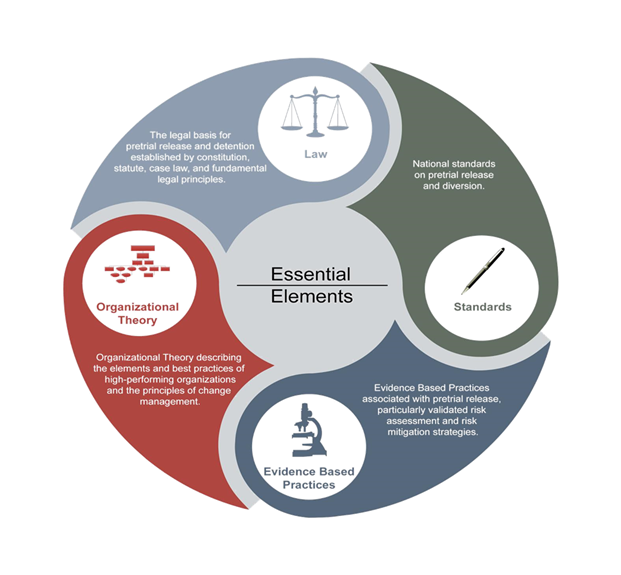 High Functioning Pretrial Services Agency
High Functioning Pretrial Services Agency
1. Dedicated Pretrial Program
Operationalized Mission
2. Universal Screening for all Release Eligible Defendants
3. Validated Assessment Instruments
Validated and Normed on Pretrial Populations
4. Sequential Bail Review  
5. Risk-based Supervision
6. Performance measurement and Feedback
Performance Measurement
High-functioning pretrial systems collect and publish pretrial justice performance and outcome measures. At the least, these include:
Appearance Rate
Safety Rate
Concurrence Rate
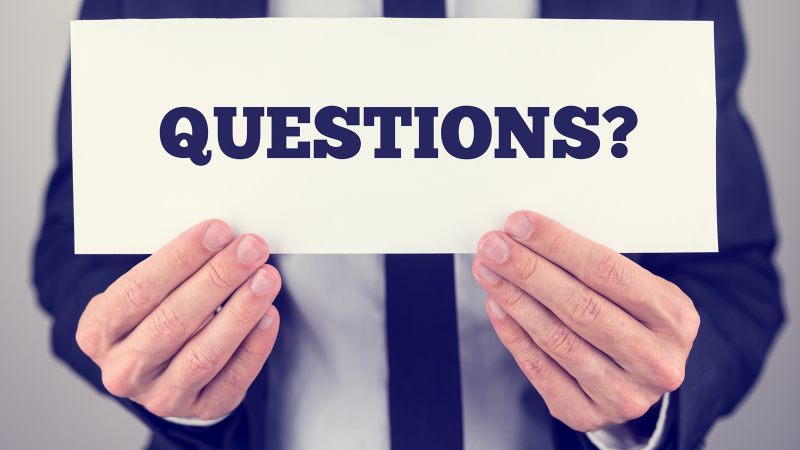 Questions and Discussion